Лекция 5. Взаимоотношения специалиста по сервису и туризму и клиента в процессе осуществления сервисной деятельности
План лекции:

1. Процесс обслуживания потребителей. Понятие контактной зоны как сферы реализации сервисной деятельности.

2. Взаимодействие с потребителями услуг как управленческая задача.
1. Процесс обслуживания потребителей. 
Понятие контактной зоны как сферы реализации сервисной деятельности.
Обслуживание – система трудовых операций, полезных действий, различных усилий, которые осуществляют производители сервисного продукта по отношению к потребителю, удовлетворяя его запросы и предоставляя ему предусмотренные блага и удобства.
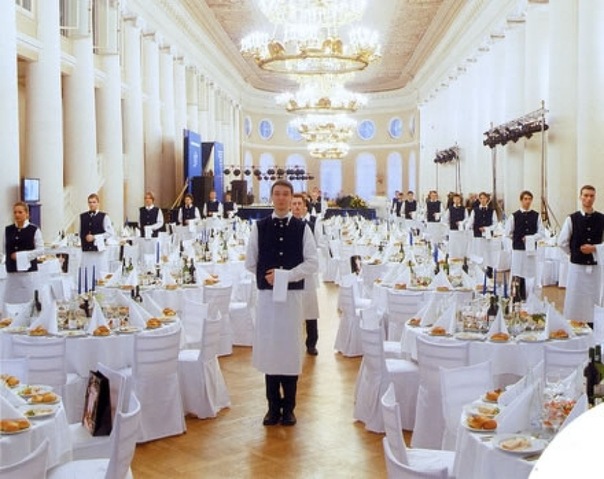 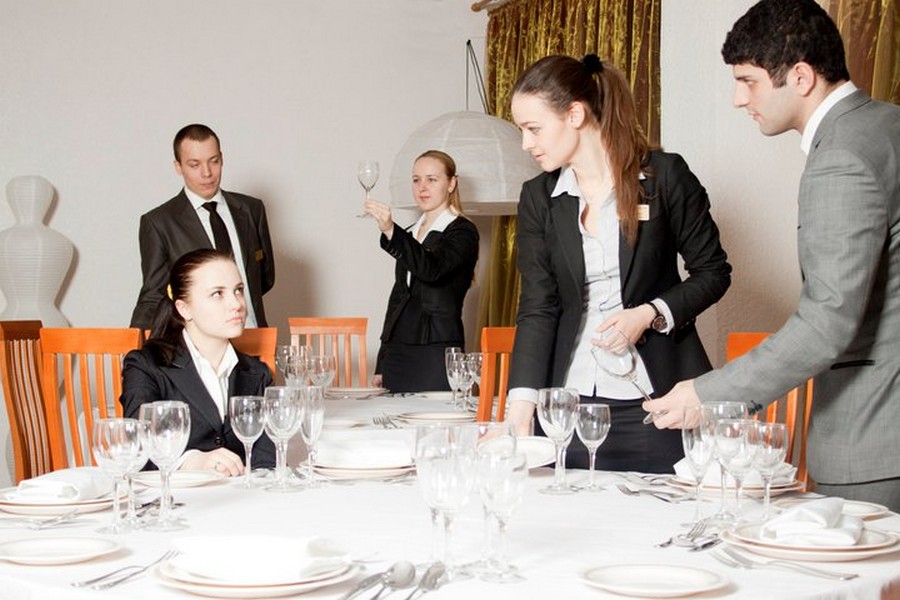 Понятие «обслуживание» близко к понятию «услуга»:

значение понятия «услуга» сосредоточено на самой сущности отношений между потребителем и производителем;
«обслуживание» трактует отношения между потребителем и производителем как поэтапный процесс, имеющий свою структуру, приобретающий растянутый по времени характер.
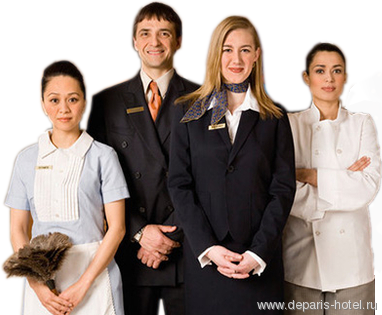 единовременное обслуживание может длиться от нескольких минут (продажа товара) до нескольких дней, месяцев (туристское обслуживание, медицинское наблюдение больного в стационаре и др.);
если обслуживание конкретным производителем одного и того же потребителя растянуто на более длительный срок (от нескольких месяцев до нескольких лет), оно осуществляется периодически (контактирования между производителями и потребителями имеют место через равные промежутки времени – могут осуществляться в недельном, месячном или годовом режиме).
Этапы взаимодействия субъекта и объекта сервисной деятельности:
1-й этап:  началу обслуживания предшествует период, формирующий готовность к контакту, как производителя услуг, так и потребителя.

Указанные обстоятельства создают предпосылку для первого контакта потребителя и производителя услуг.
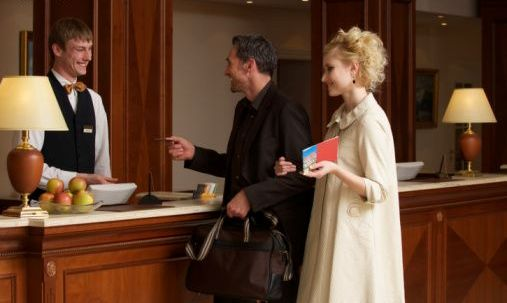 2-й этап: первый контакт между производителем и потребителем может носить прямой характер либо опосредованный (через технические средства связи).
В ходе контакта имеет место предпродажное обслуживание, для информационно-справочного обслуживания, привлекают специально отобранных, подготовленных работников – агентов. 
В практике сервисной деятельности данный период тщательно отслеживается и анализируется, выделяются те показатели, которые приобретают особую важность в планировании, учете и оценке качества предпродажного обслуживания, на предварительные контакты с клиентом производитель услуг может потратить больше времени, чем на его основное обслуживание.
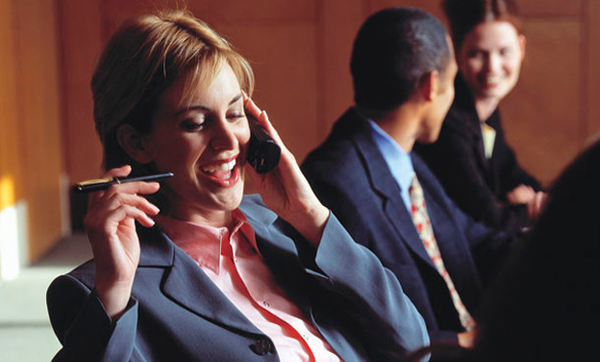 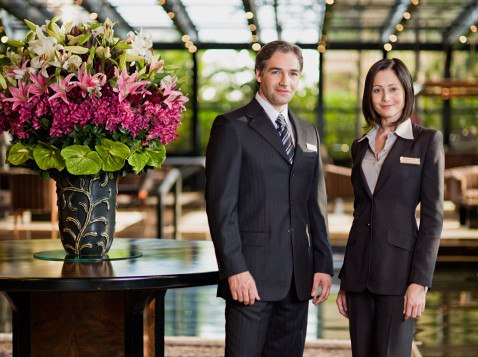 3-й этап: основной этап обслуживания:
- этот этап производства услуг приобретает качества, которые делают процесс обслуживания весьма специфичным, требующим немалого опыта и мастерства носят неосязаемый, невещественный характер;
- будучи невещественными, услуги могут потребляться в больших количествах или объемах, но их невозможно складировать, транспортировать;
- в ходе обслуживания производитель, обслуживающий конкретного потребителя, и сам потребитель взаимодействуют в рамках определенной контактной зоны, которая в разных видах сервиса и на разных предприятиях неодинаково организована, имеет разные масштабы, действует в различной обстановке.
* значительная часть личных услуг оказывается в пространстве предельно сжатой контактной зоны, когда работник подходит вплотную к клиенту (в процессе реализации парикмахерских, косметических, банных услуг, ресторанного, медицинского, санаторно-оздоровительного, культурного обслуживания и т.п.).


 Контактная зона – специфическое для каждого вида сервиса коммуникативное расстояние между субъектом и объектом сервисной деятельности.
** во всех перечисленных случаях работник, производящий услугу, должен овладеть профессиональными навыками работы с клиентом в непосредственной близости от него, главные требования к работнику сервиса в этом случае сводятся к следующему:
не причинять потребителю услуги неудобства без крайней необходимости;
не допускать возникновения у него; болезненных или неприятных ощущений;
быть обходительным, любезным. 

Работнику контактной зоны необходимо при любой реакции потребителя (пациента, клиента) сохранять доброжелательность, радушие, также и тактичность, сдержанность.
** в сервисе существуют некоторые разновидности услуг и формы обслуживания, в которых контакты между производителями и потребителями могут быть сведены к минимуму.

В этом случае работники сервиса создают возможности и условия для самостоятельного потребления клиентом их услуг (информационно-компьютерное обслуживание, гостиничный сервис).
Существует множество видов сервиса, который генерируется без присутствия клиентов (ремонтно-бытовые услуги, услуги товарных перевозок, целый ряд производственных услуг и др.)
производители и потребители услуг контактируют лишь на этапе заказа, и после завершения работы;
в этом случае клиент должен принять заказ, оплатить его, тем самым признав услугу осуществленной.
4-й этап: связан с постпродажным видом обслуживания:

первоначально этот этап стал развиваться в процессе продажи техники и товаров длительного пользования, он генерировался сервисными филиалами производителя, при этом потребителю организовывалась доставка товара, его монтаж, установка, наладка и регулирование, обеспечение набором комплектующих, техническое обслуживание и эксплуатационный контроль, а также ремонт (текущий, средний, капитальный). 

В последние годы появилась еще одна разновидность постпродажного обслуживания – утилизация товара, отслужившего свой срок.
Виды постпродажного обслуживания:

а) гарантийное: бесплатно, осуществляется на основе документального поручительства (гарантии) фирмы-производителя товара на выполнение ею в гарантийный срок обязательств по обслуживанию покупателей, приобретших этот товар 
б) послегарантийное: осуществляется за плату после истечения срока гарантии.
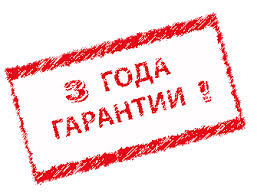 2. Взаимодействие с потребителями услуг 
как управленческая задача.
Современный менеджмент в сервисе приобретает ярко выраженную клиент-ориентированную и маркетинговую направленность.

Учет приверженности и удовлетворенности потребителей – одна из важнейших задач сервисного менеджмента.
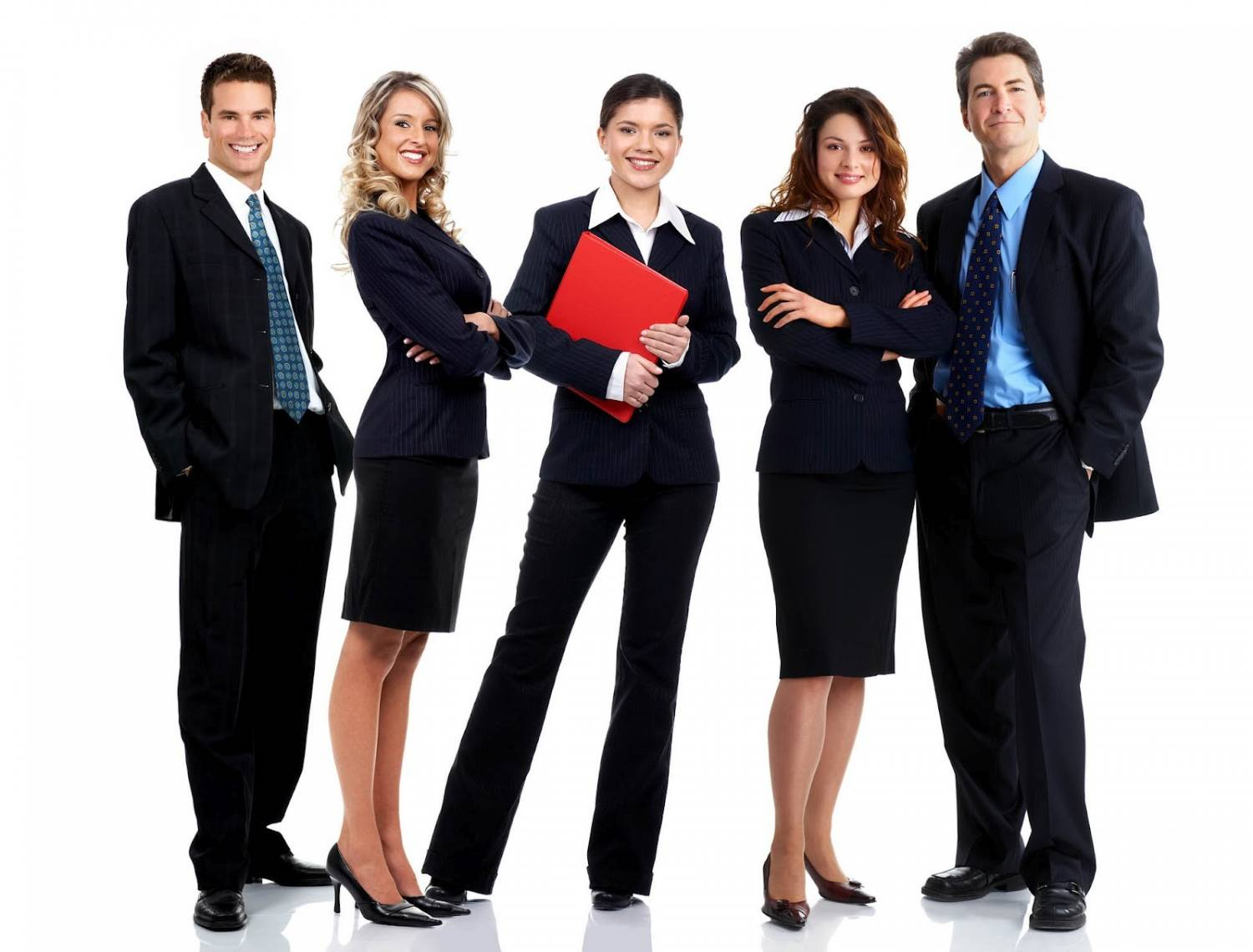 Для учета приверженности и удовлетворенности потребителей предприятия:
целесообразно систематически проводить опросы потребителей;
необходимо вырабатывать для каждой группы специфические подходы и приемы обслуживания;
нужно следить за изменением спроса;
важно постоянно анализировать факторы, определяющие его динамику;
обязательно изучать потребительские риски, психологию потребителей.
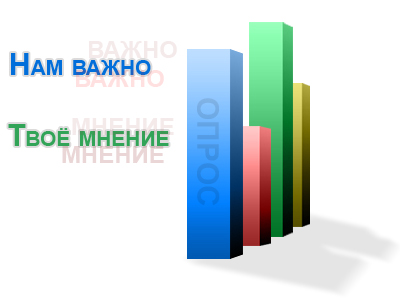 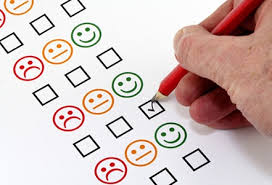 Особое внимание следует уделить группе постоянных клиентов:

дешевле осуществлять программы, нацеленные на удовлетворение пожеланий постоянных клиентов, нежели искать новых (особенно на стадиях эволюционного роста рынка);
сохранение прежних клиентов за счет удовлетворения динамики их спроса стоит примерно в пять раз дешевле, чем привлечение новых;
высококачественный сервис по отношению к группе постоянных клиентов окупается многократно (в период кризисных или динамичных преобразований сервисной практики эта закономерность несколько трансформируется, хотя и не исчезает совсем).
Сервисное предприятие, нацеленное на динамичное развитие, рано или поздно начинает модернизироваться:

возникает необходимость изучения потребителей, которые будут покупать новые сервисные продукты;
в этом случае важно изучить те группы и социальные слои потребителей, которые ориентированы на новшества, знать их потребности и черты личностного поведения в области услуг, особенности их коммуникативного поведения в целом.
Менеджер любого подразделения сервисного предприятия не должен во всем полагаться на опросы и статистический анализ в изучении приверженности и удовлетворенности потребителей:
одна из его важнейших функций – непосредственный контакт с клиентами с тем, чтобы выявить их потребности, узнать, что именно они ожидают получить от процесса обслуживания, и предоставить им желаемое;
ему важно также знать их оценку процесса обслуживания, что позволит более объективно оценить недостатки в работе предприятия;
он должен уметь особым образом мотивировать потребителей на поведение, целесообразное с точки зрения эффективности обслуживания, а также выгодности его как для них, так и для фирмы.
Предпосылки, которыми должен руководствоваться менеджер любого сервисного предприятия в процессах непосредственного взаимодействия с потребителями:

1) запросы и желания потребителей не совпадают, а во многом расходятся с целями производственного процесса (задача управления – минимизировать это расхождение),
2) в контактах с клиентами на первое место по значимости всегда должен выдвигаться вопрос качества обслуживания (не следует обсуждать проблемы чисто производственного характера или говорить об организационных, кадровых сложностях предприятия,
3) потребности клиентов обычно опережают профессиональные представления об эффективности процесса обслуживания (менеджер обязан постоянно общаться с потребителями, чтобы отслеживать их настроения и спрос),
4) определение и измерение качества услуги объективно затруднено (в случае повторения жалобы нужно признать правоту потребителей),
5) в контактной зоне должны трудиться только те работники, которые владеют навыками общения с потребителями.
В последнее время менеджмент услуг вырабатывает новые подходы к жалобам потребителей:
Жалоба в сфере обслуживания – устное или письменное выражение потребителем неудовольствия, претензий по поводу обслуживания в сервисной организации.
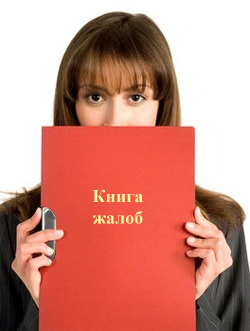 Типы недовольных клиентов:
- «резонеры» – те, для кого главное высказаться и получить ответы на свои вопросы,
- «контролеры качества» – такие искренне хотят, чтобы персонал улучшил свою работу,
- «переговорщики» – их заботит только компенсация за причиненный им ущерб,
- «жертвы» – обычно ищут сочувствия и понимания и т.п.
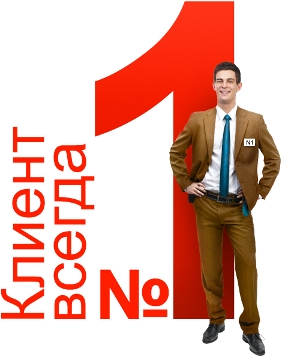 Наиболее типичные виды поведения в случае неудовлетворения потребителя услугой:
- 45% потребителей недовольно, но с жалобами никуда не обращаются, просто перестают посещать эту фирму,
- 50% жалуются на предприятии, но, не добившись удовлетворения, машут на все рукой (менеджер даёт чисто формальный ответ на претензии, но ничего не исправляется),
- 5% со своей жалобой доходят до высшего руководства и получают удовлетворение жалобы.
На предприятиях, где была развернута эффективная система мер по работе с недовольными потребителями, отмечаются следующие устойчивые позитивные последствия:
- создаются хорошие взаимоотношения с уже существующими потребителями, что способствует расширению постоянного контингента клиентов и увеличению объема продаж,
- жалобы по существу являются бесплатной и весьма конструктивной информацией, помогающей повысить качество услуг,
- работа с жалобами препятствует возникновению более серьезных конфликтов между потребителем и предприятием.
При этом важно:
- оценить число клиентов, реагирующих на действительные, а не мнимые недостатки обслуживания,
- определить потенциальные выгоды, которые может дать устранение недостатков,
- продумать эффективные меры по их преодолению.
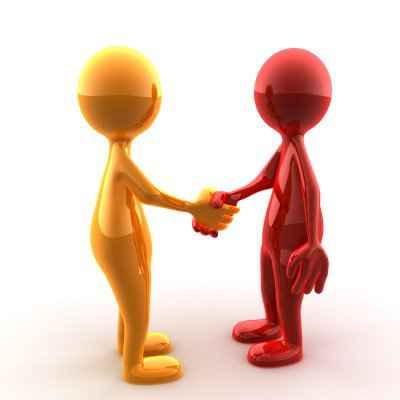 Наряду с перечисленными общими особенностями взаимодействия представителей менеджмента сферы сервиса с потребителями в каждом сегменте сервисной деятельности формируются свои специфические характеристики такого взаимодействия, которые в немалой степени определяются:
природой производимых услуг,
условиями, в которых они оказываются,
-   мотивацией, которая заставляет клиентов обращаться к мастерам того или иного вида сервиса.
Спасибо за внимание!